Тема урока: «НАХОЖДЕНИЕ Площади ФИГУР и объемОВ ТЕЛ».
Проверка знаний формул
Формула площади прямоугольника 
Формула площади квадрата
Формула периметра прямоугольника
 Формула объема прямоугольного параллелепипеда
S = a*b
3. P = (a+b)*2
4. V=a*b*c
Найдите площадь квадрата со стороной 8 см.
Вычислите площадь прямоугольника со сторонами 12 см и 6 см.
Сколько литров налито в аквариум, если его измерения 10 дм, 5 дм, 12 дм?
Сколько в одном метре сантиметров?
Сколько в 1 м2  см2 ?
4. 1м=100 см
Схема учебного кабинета
D
C
3м
8м
A
6м
B
1.Расчет площади потолка
Сколько нужно купить плиток размером 50 * 50 см, чтобы покрыть ей весь потолок?
6м
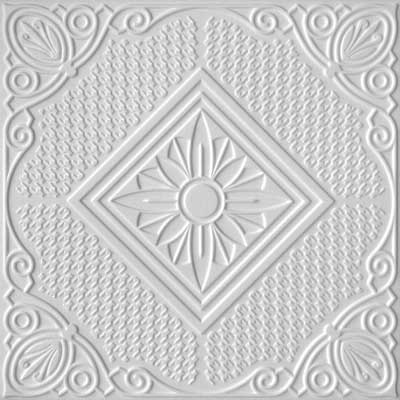 8м
2.Расчет площади поверхности стен
6м
2м
Сколько двухкилограммовых банок краски нужно купить, чтобы покрасить стены, если на 1 м2 нужно 2 кг краски?
3м
8м
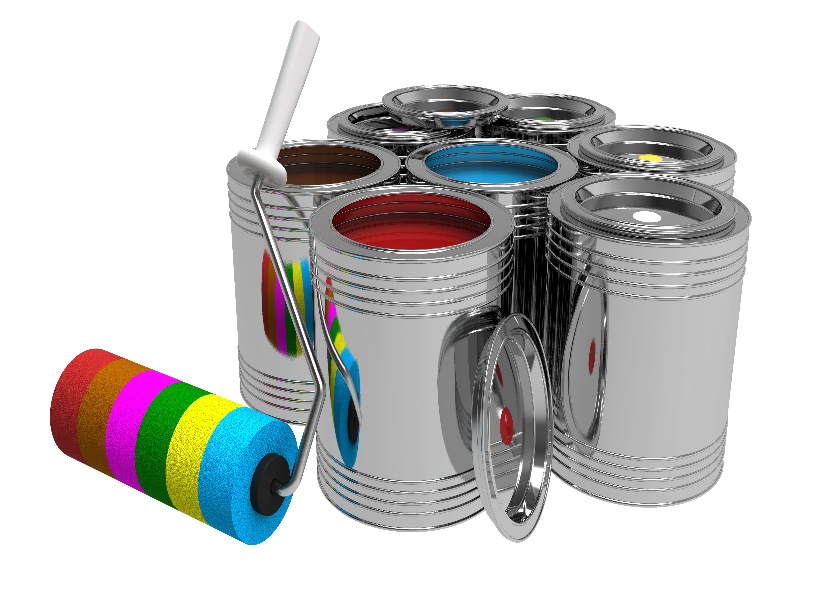 3.Расчет площади пола
1.Сколько 3х метровых реек плинтуса нужно купить для кабинета, если порог двери плинтус не кладут?
6м
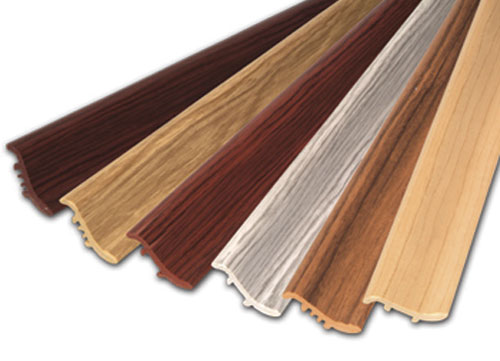 8м
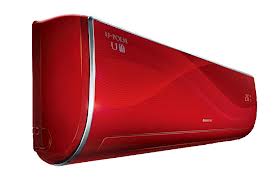 3м
8м
6м
3
8
6
4
5
1
ВСЕМ БОЛЬШОЕ СПАСИБО!